Masterplan Wissenschaft 2.0
Prof. Dr. Dr. h.c. Herbert Waldmann,
Beauftragter des Masterplans Wissenschaft 2.0
Dortmund, 05. Mai 2021
Wissenschaftsstadt Dortmund
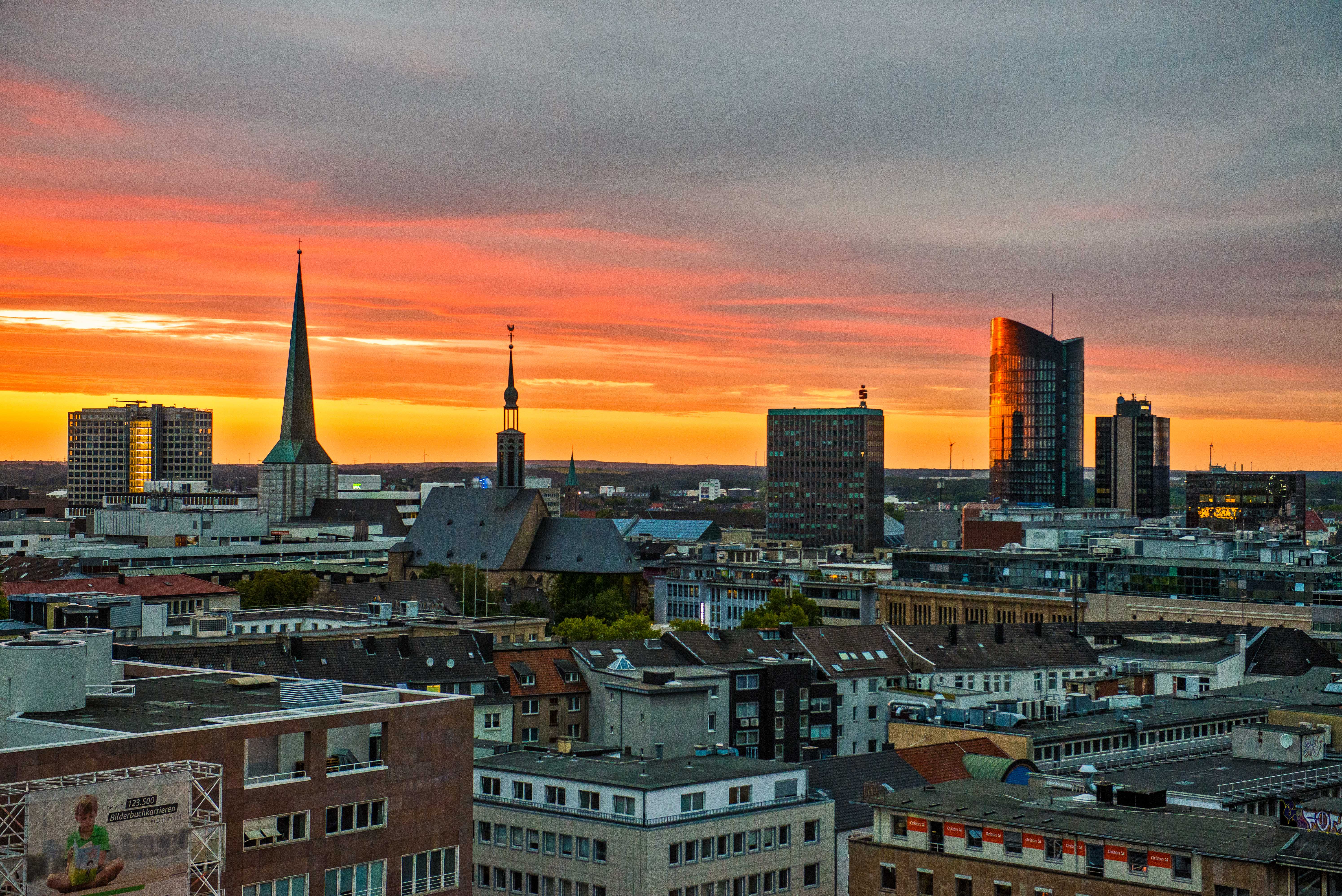 DATEN & FAKTEN
7 Hochschulen mit > 54.000 Studierenden 
19 Forschungsinstitute (u.a. Max-Planck- und Fraunhofer Gesellschaft, Leibniz-Gemeinschaft)
> 10.000 Beschäftigte in der Wissenschaft
MASTERPLAN WISSENSCHAFT 2.0
Profilschärfung als Wissenschaftsstadt: Dortmund als attraktiver, zukunftsfähiger und weltoffener Hochschul- & Wissenschaftsstandort
Strategisches Instrument  
Zusammenarbeit in einem breiten Netzwerk aus Wissenschaft, Kultur, Wirtschaft, Stadtgesellschaft, Politik und Verwaltung
Rückblick: Masterplan Wissenschaft 1.0
2011-2013: Entwicklungsphase
2013-2020: Umsetzungsphase
7 Handlungsfelder 
5 wissenschaftliche Kompetenzfelder 
100 konkrete Maßnahmen
MEILENSTEINE
2015: Preis für Hochschulkommunikation (FH+TU)
2018: Externe Evaluation „sehr gut“  
2019: Weiterentwicklung durch Rat beschlossen
bis 2020: Mehr als ¾ der Maßnahmen erfolgreich umgesetzt bzw. etabliert         Empfehlungen
HIGHLIGHTS
Vernetzung der Akteur*innen
Campusentwicklungskonzept 2030
Theaterflatrate für Studierende
Monitor „Wissenschaft in Dortmund“ 
Welcome Service für Studierende & Wissenschaftler*innen
Ausbau Gründungsnetzwerk
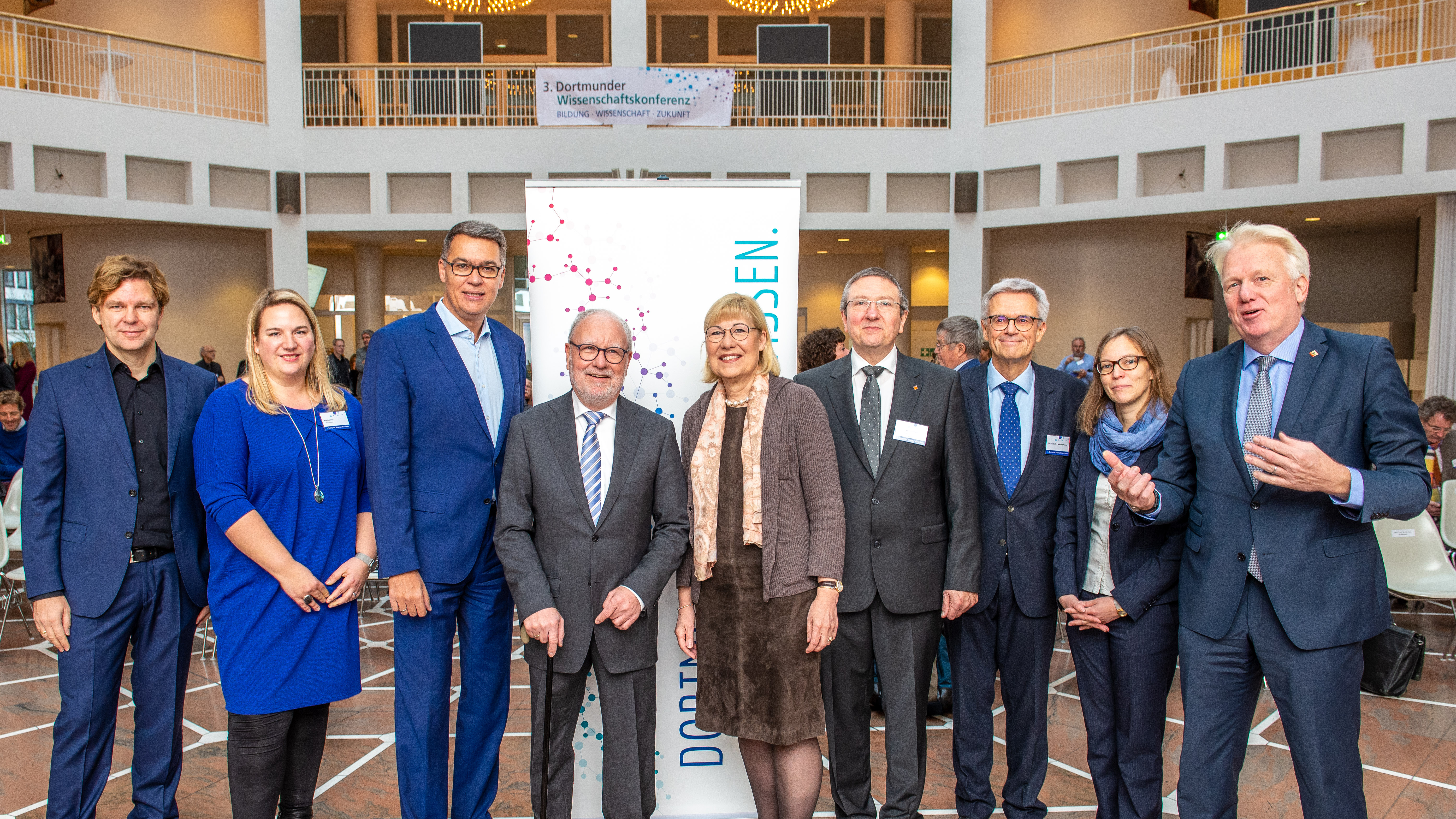 Moderation: Prof. Dr. Detlef Müller-Böling
Entwicklung Masterplan Wissenschaft 2.0
Moderation: 
Prof. Dr. Dr. h.c. Herbert Waldmann
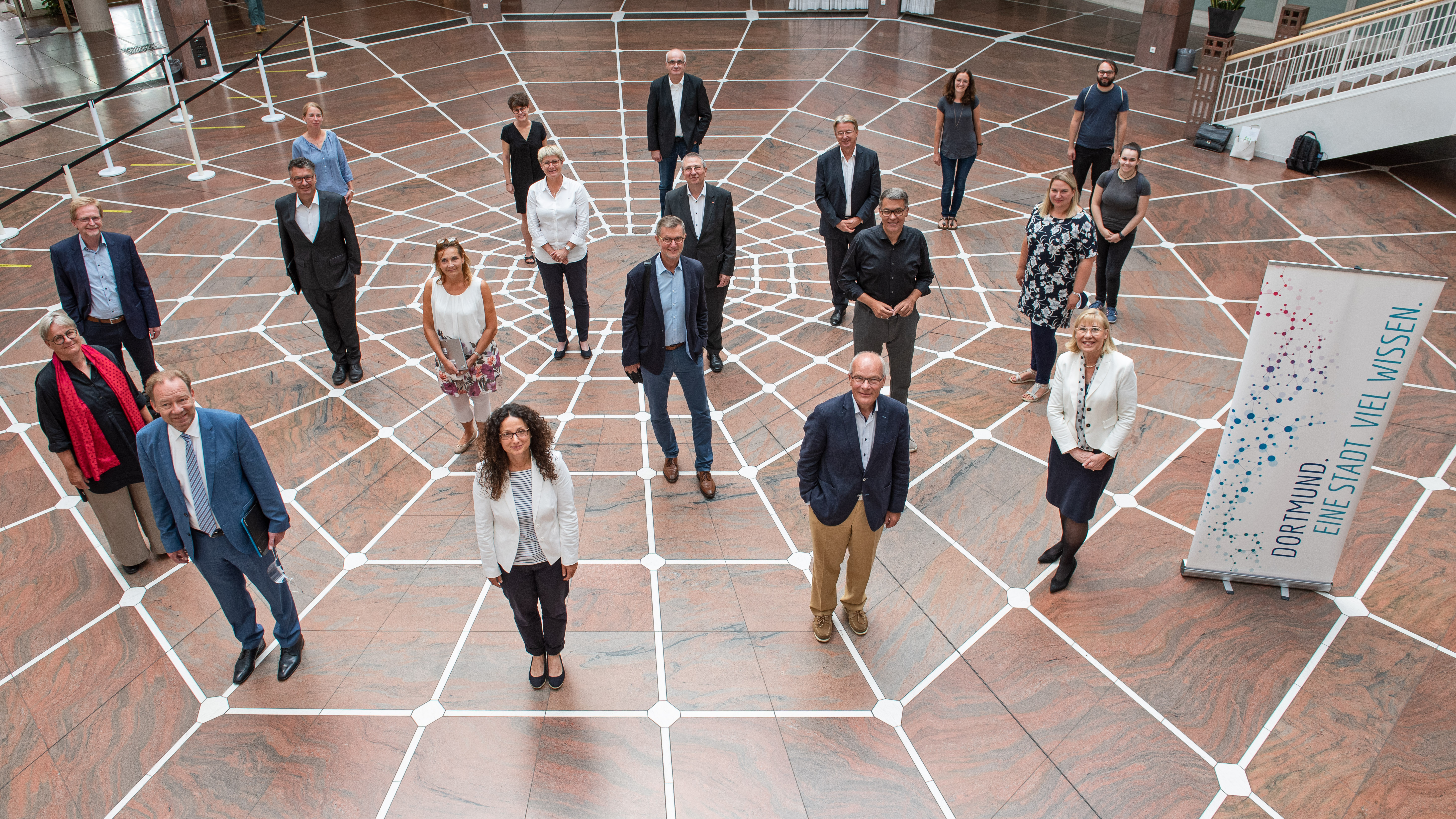 2020: Entwicklungsphase
2021-2030: Umsetzungsphase
4 Themengruppen 
> 200 Mitwirkende
30 Projekte zu Beginn
STRUKTUREN
Agiler Prozess      Neue Entwicklung
Geschäftsstelle Masterplan Wissenschaft
Querschnittsthema Marketing & Öffentlichkeitsarbeit, Projekthomepage
Begleitendes Monitoring & Evaluation
HIGHLIGHTS
zwei weitere wissenschaftliche Kompetenzfelder: KI/Data Science und demografischer Wandel 
Regionale und internationale Vernetzung
Kommunikation Masterplan Wissenschaft 2.0
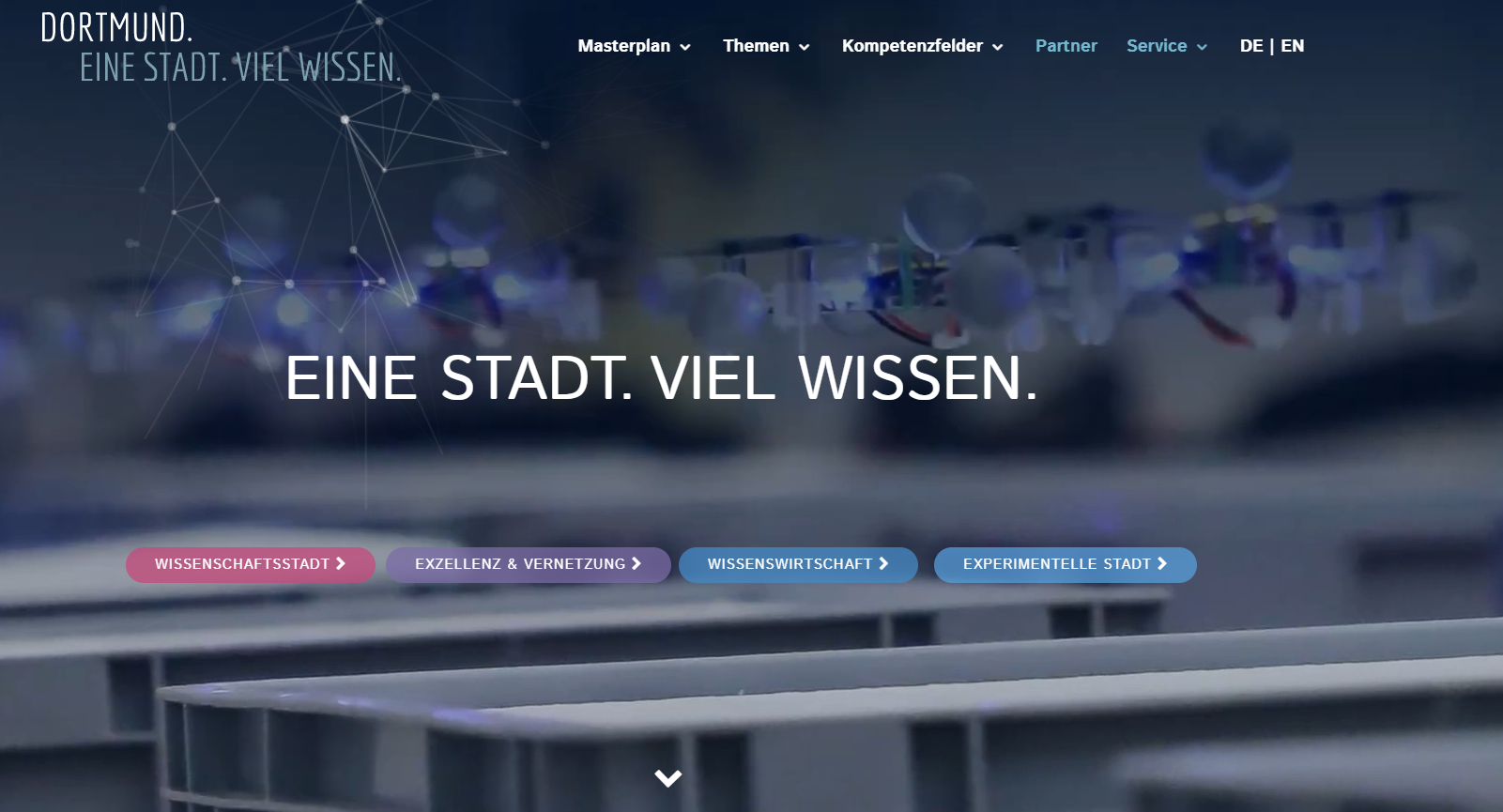 Informative Projektwebsite
Social Media
Wissenschaftstag & Bürgerdialoge
Aufbereitung der Inhalte für verschiede Zielgruppen
(Erklär-)Videos
Organisation
Inhaltliche Erarbeitung, Projektentwicklung & Umsetzung
Koordination
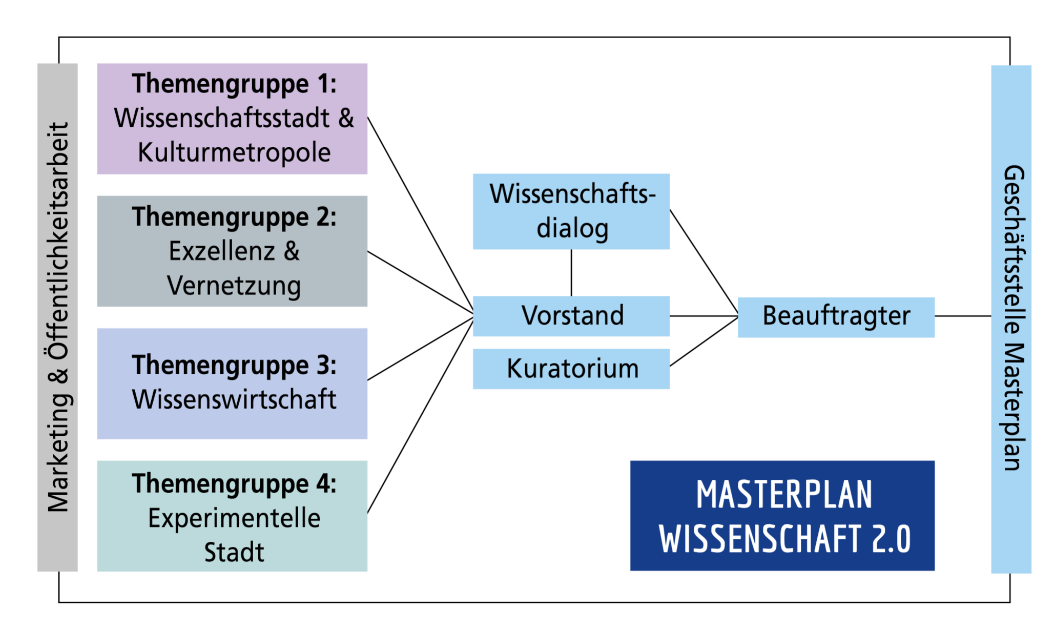 Strategiekreis
Moderation
Vernetzung der Themengruppen & inhaltliche Abstimmung
Information, Abstimmung, Resonanz & Multiplikator*innen
Netzwerk der Partner*innen
LETTER OF INTENT
Hochschule für Polizei und öffentliche Verwaltung NRW
Industrie- und Handelskammer zu Dortmund
Institut für Landes- und Stadtentwicklungsforschung
ISM - International School of Management 
IU Internationale Hochschule
Leibniz-Institut für Analytische Wissenschaften (ISAS) 
Leibniz-Institut für Arbeitsforschung (IfADo) 
Max-Planck-Institut für molekulare Physiologie
RIF Institut für Forschung und Transfer e.V.
Stadt Dortmund
Studierendenwerk Dortmund 
Technische Universität Dortmund 
TechnologieZentrumDortmund GmbH
Wilo-Foundation
Wirtschaftsförderung Dortmund
AStA der FH Dortmund 
AStA der TU Dortmund 
Bundesanstalt für Arbeitsschutz und Arbeitsmedizin (BAuA) + DASA
DGB Region Dortmund-Hellweg
DSW21
Fachhochschule Dortmund 
FOM-Hochschule für Oekonomie und Management 
Fraunhofer-Institut für Materialfluss und Logistik IML
Fraunhofer-Institut für Software- und Systemtechnik ISST 
Handwerkskammer zu Dortmund
25
Wissenschaftsstadt & Kulturmetropole
Verbindet Wissenschaft & Kultur
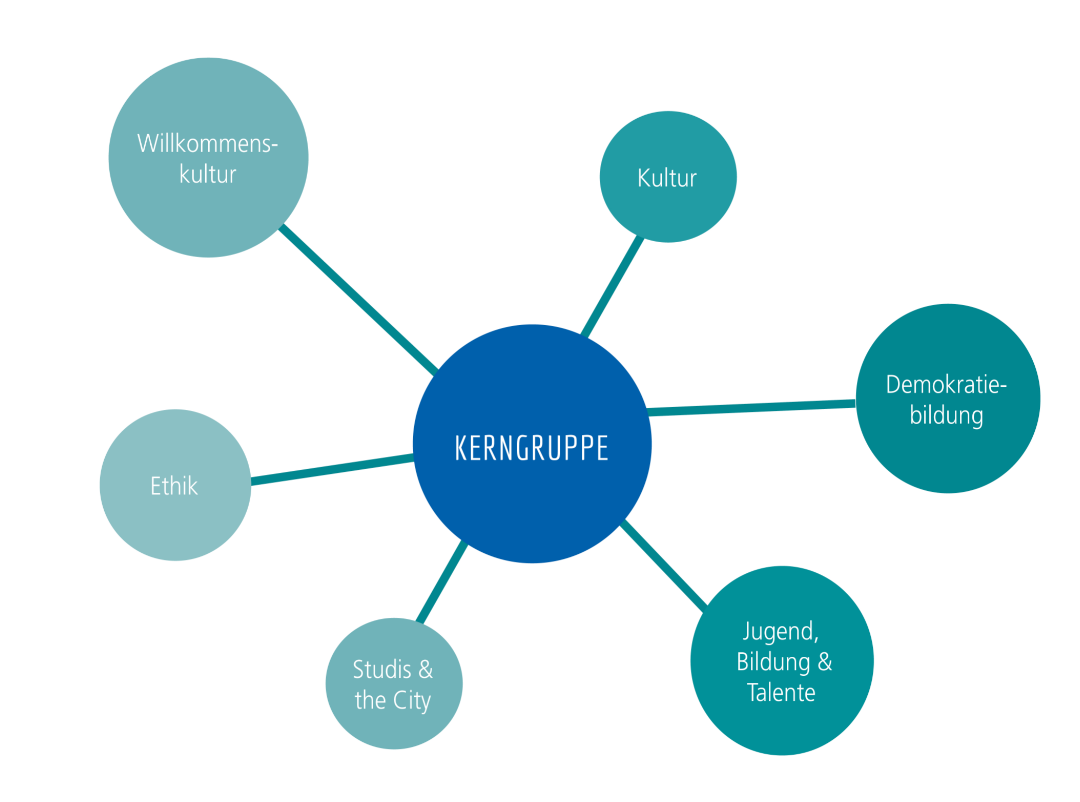 Bringt Akteur*innen themenspezifisch zusammen
Eröffnet einen Dialog mit den Bürger*innen
Vernetzung in die Stadtgesellschaft
Identität als Wissenschaftsstadt
Jugend, Bildung und Talente
Kultur und Ethik
Rahmenbedingungen für Wissenschaft
Prof. Dr. Barbara Welzel (TU Dortmund) & 
Dr. Stefan Mühlhofer (Stadt Dortmund)
[Speaker Notes: Dialog mit … 
Themenspezifische Runden
Verbindung Wissenschaft und Stadt]
Verbindet die wissenschaftlichen Einrichtungen untereinander & international
Exzellenz & Vernetzung
Weiterentwicklung der 
wissenschaftlichen Kompetenzfelder
Neu!
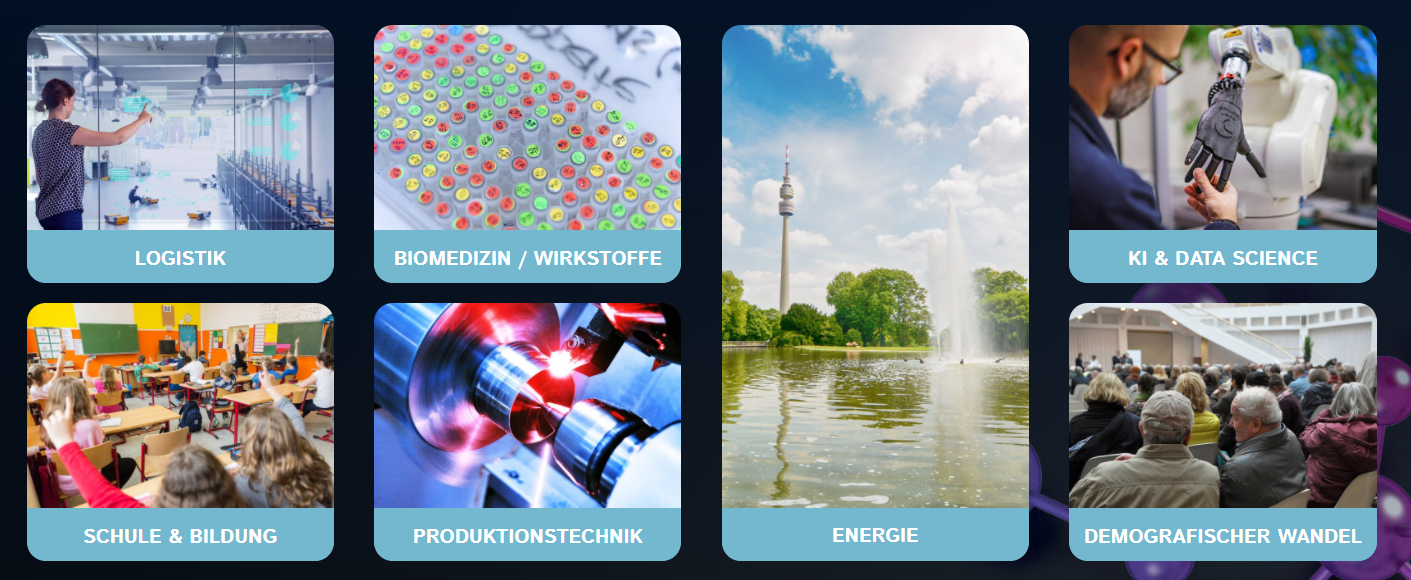 Prof. Dr. Wilhelm Schwick (FH Dortmund) & Prof. Dr. Manfred Bayer (TU Dortmund)
Verbindet Wissenschaft & Wirtschaft
Wissenswirtschaft
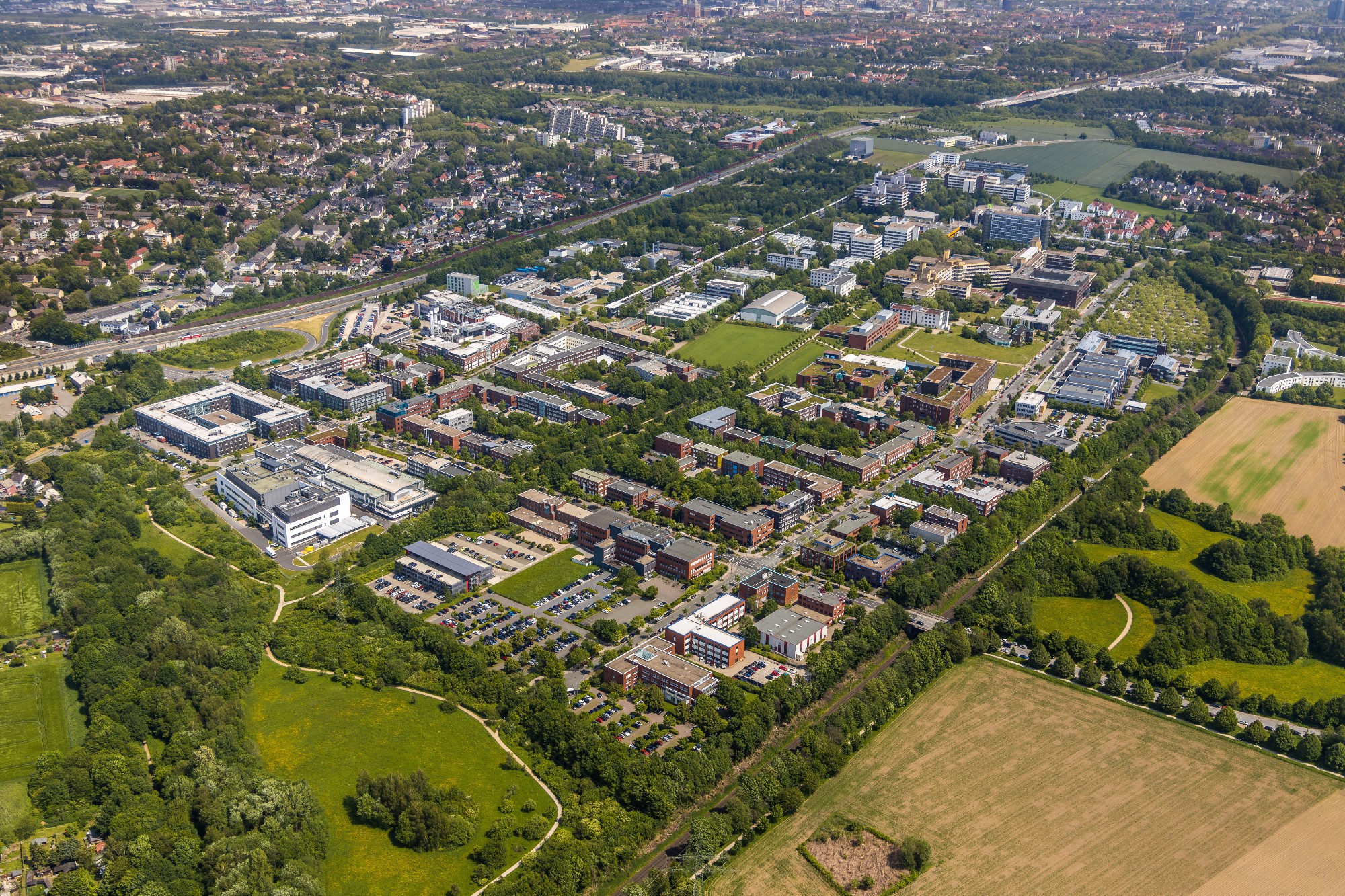 Stefan Schreiber (IHK) & Dirk Stürmer (TZDo)
Positionierung des Westfälischen Wissenschafts- und Wirtschaftsraums als Digital Hub und Inkubator für Digitalisierung
Innovationspotenziale von        Wissenschaft & Wirtschaft
Stärkung des Westfälischen Wissenschafts- und Wirtschaftsraumes
Regionale Kooperationen, Transfer und   Gründungen vorantreiben
Entwicklung des Standortes und          neuer Innovationszentren
ARBEITSGRUPPEN
Aufbau Digital Hub
Startup-Ökosystem
Transferregion Dortmund
Künstliche Intelligenz
„Collective impact platform:urban space dortmund“
Beteiligungsplattform   für stadtplanerische Prozesse mit 
digitalem Zwilling
Innovative
Stadtentwicklung
Experimentelle Stadt
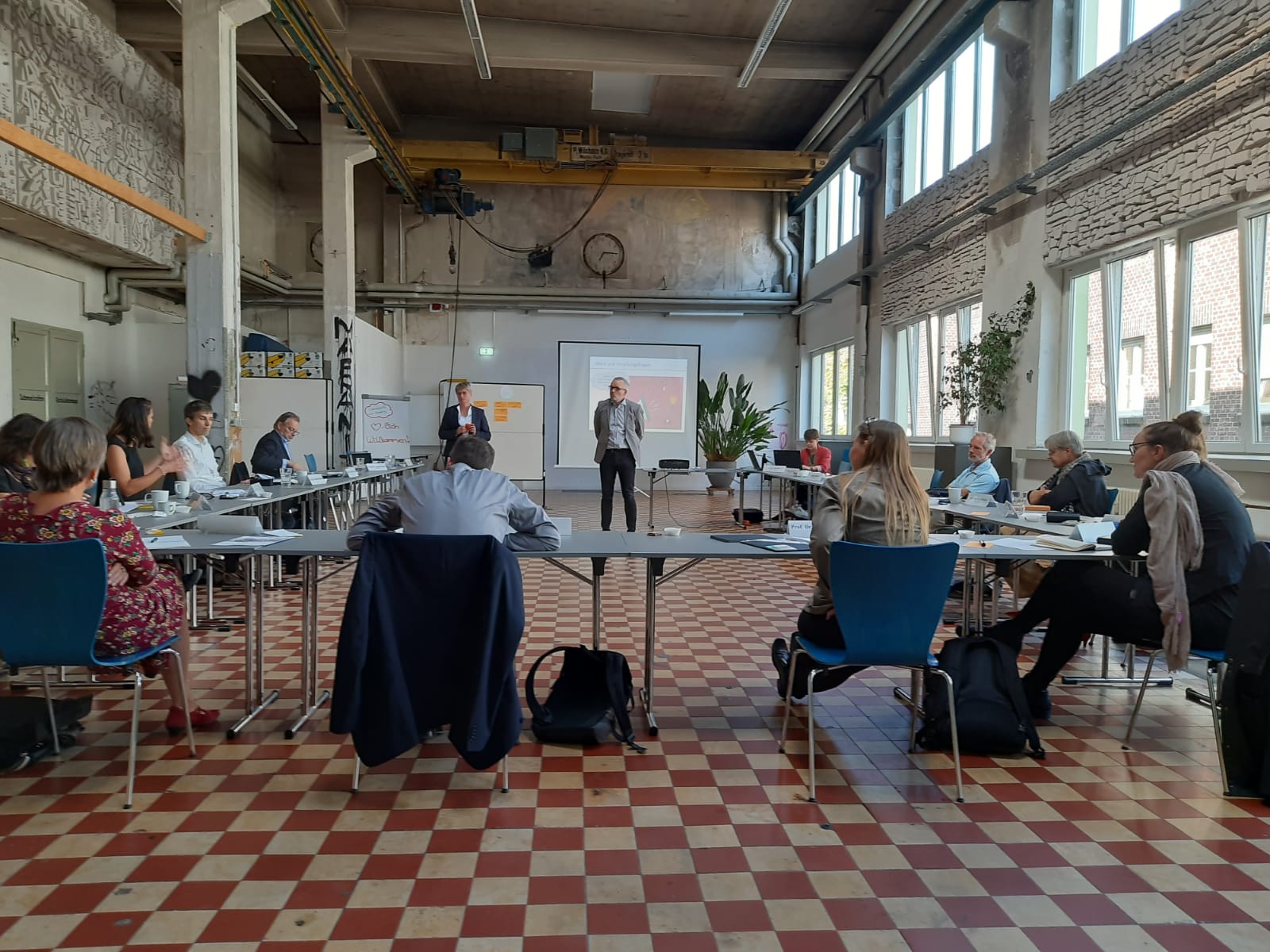 Debattenraum und Reallabore für offene Fragen in der Stadtgesellschaft
Dialogveranstaltungen mit Bürger*innen
Neue urbane Quartiere: Innovationsraum SMART RHINO
Entwicklung bestehender Hochschul- & Wissenschaftsstandorte
Interdisziplinäre Zusammenarbeit in der „Denkfabrik“
Interessen der Studierenden
Entwicklung neuer, partizipativer Formate & Bürger*innenbeteiligung
Regionale & interdisziplinäre Zusammenarbeit
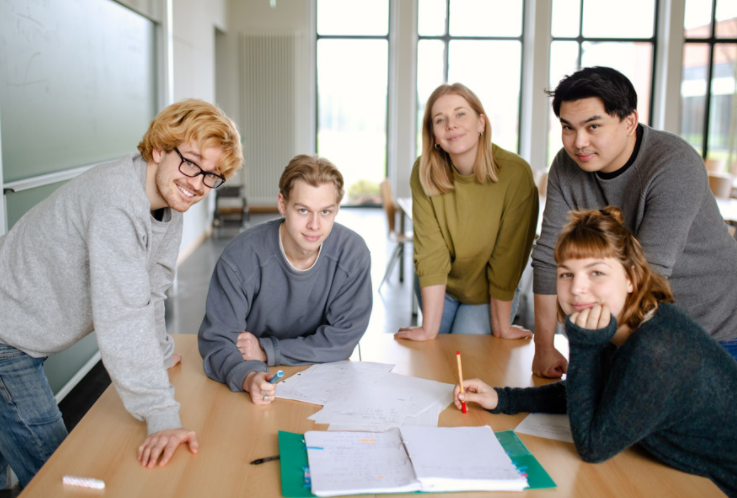 Prof. Dr. Andrea Kienle (FH Dortmund), Ludger Wilde (Stadt Dortmund), 
Laura Lülsdorf (AStA FH) & Marlene Schlüter (AStA TU)
[Speaker Notes: Bürgerbeteiligung
Partizipation
Stadtentwicklung]
Vielen Dank für Ihre Aufmerksamkeit!
Kontakt

Angela Märtin & Laura Berndt
Geschäftsstelle Masterplan WissenschaftAmt für Angelegenheiten des Oberbürgermeisters und des Rates 
0231/50-22586 oder -25945
wissenschaft@stadtdo.de 
www.wissenschaft.dortmund.de